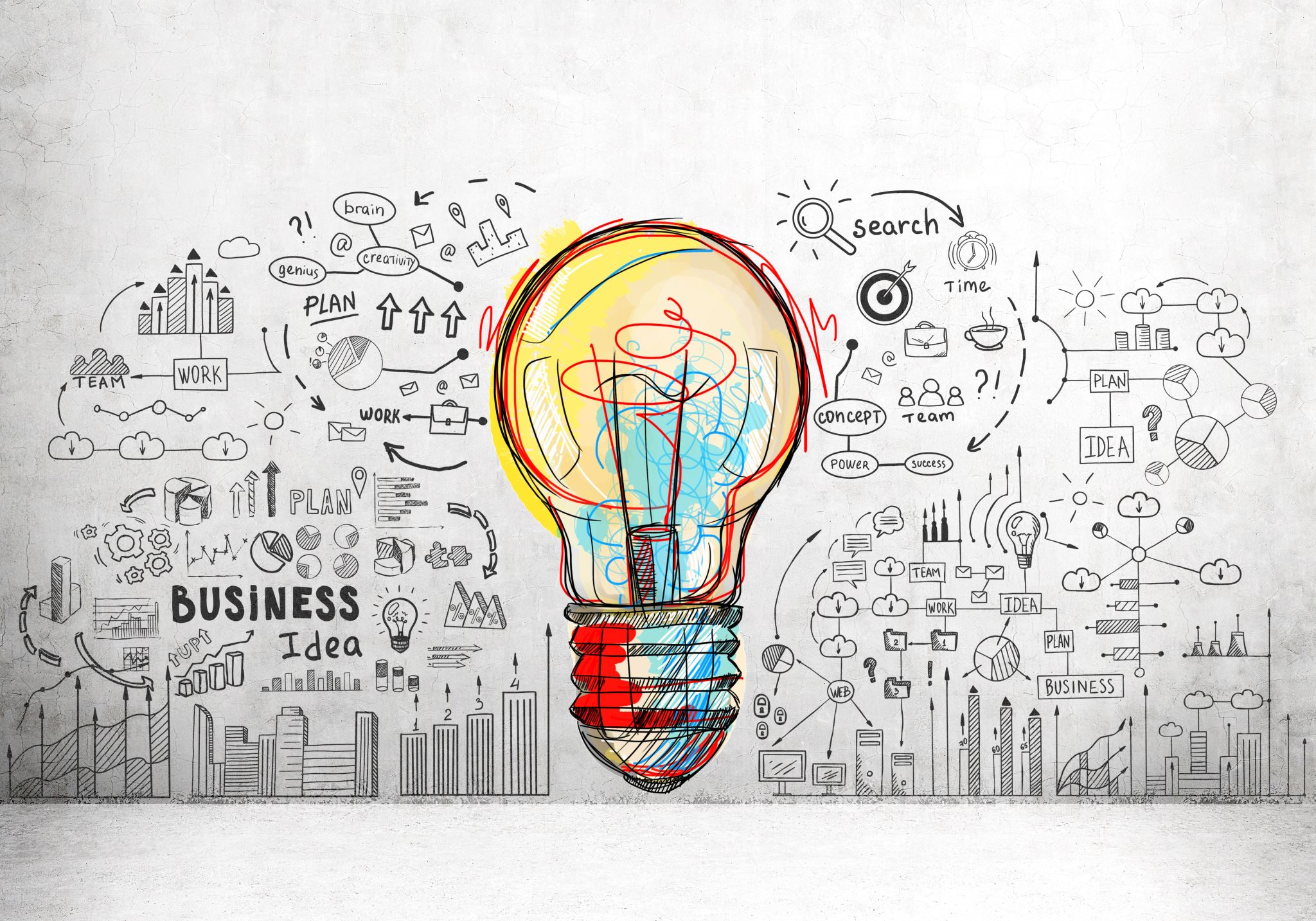 What comes along with excessive use of technology is…..
SHORT ATTENTION SPAN
WHICH IS:
The inability to stay focused for too long. Usually, younger learners have short attention span and can’t concentrate on a topic for too long. 
So, our attention spans (=lasts) for a short amount of time. ( Word origin)
It constitutes a direct consequence of excessive exposure to virtual reality, short videos and constant online chatting. 
When we try to refrain from technology, we feel at a loss. We struggle to execute activities in traditional material and focalize on anything not conducted in digital form.